PRESENTATION TITLE
Click To Add Subtitle
1
Add Your Text
Add Text
Lorem ipsum dolor sit amet, consectetur adipiscing elit
Click To Add Your Text
CLICK TO ADD TITLE
04
01
03
02
Add Text
Add Text
Add Text
Add Text
Lorem ipsum dolor sit
Lorem ipsum dolor sit
Lorem ipsum dolor sit
Lorem ipsum dolor sit
Lorem ipsum dolor sit
Lorem ipsum dolor sit
Lorem ipsum dolor sit
Lorem ipsum dolor sit
Lorem ipsum dolor sit     Lorem ipsum dolor sit
Lorem ipsum dolor sit     Lorem ipsum dolor sit
Lorem ipsum dolor sit     Lorem ipsum dolor sit
Lorem ipsum dolor sit     Lorem ipsum dolor sit
Lorem ipsum dolor sit     Lorem ipsum dolor sit
Lorem ipsum dolor sit     Lorem ipsum dolor sit
Lorem ipsum dolor sit     Lorem ipsum dolor sit
Lorem ipsum dolor sit     Lorem ipsum dolor sit
CLICK TO ADD TITLE
Add Text
Add Text
Add Text
Lorem ipsum dolor sit
Lorem ipsum dolor sit
Lorem ipsum dolor sit
Lorem ipsum dolor sit
Lorem ipsum dolor sit
Lorem ipsum dolor sit
Lorem ipsum dolor sit
Lorem ipsum dolor sit
Lorem ipsum dolor sit
Lorem ipsum dolor sit
Lorem ipsum dolor sit
Lorem ipsum dolor sit
Lorem ipsum dolor sit
Lorem ipsum dolor sit
Lorem ipsum dolor sit
Lorem ipsum dolor sit
Lorem ipsum dolor sit
Lorem ipsum dolor sit
CLICK TO ADD TITLE
Add Text
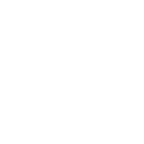 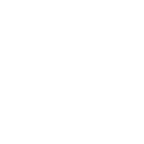 Lorem ipsum dolor sit
Lorem ipsum dolor sit
Lorem ipsum dolor sit
Lorem ipsum dolor sit
Lorem ipsum dolor sit
Lorem ipsum dolor sit
Lorem ipsum dolor sit
Lorem ipsum dolor sit
Lorem ipsum dolor sit
Lorem ipsum dolor sit
Lorem ipsum dolor sit
Lorem ipsum dolor sit
CLICK TO ADD TITLE
Lorem ipsum dolor sit
Lorem ipsum dolor sit
Lorem ipsum dolor sit
01
02
03
04
Text
Text
Text
Text
Lorem ipsum dolor sit
Lorem ipsum dolor sit
Lorem ipsum dolor sit
Click To Add Your Text
Lorem ipsum dolor sit
Lorem ipsum dolor sit
Lorem ipsum dolor sit
Lorem ipsum dolor sit
Lorem ipsum dolor sit
Lorem ipsum dolor sit
CLICK TO ADD TITLE
Click here to add your text. Click here to add your text.
Click here to add your text. Click here to add your text. 
Click here to add your text. Click here to add your text.
Click here to add your text. Click here to add your text.
Click here to add your text. Click here to add your text. 
Click here to add your text. Click here to add your text.
Click here to add your text. Click here to add your text.
Click here to add your text. Click here to add your text. 
Click here to add your text. Click here to add your text.
Text
Text
Text
CLICK TO ADD TITLE
Click here to add your text. Click here to add your text. Click here to add your text. Click here to add your text. Click here to add your text. Click here to add your text. Click here to add your text. Click here to add your text. Click here to add your text. Click here to add your text.
Add text
Text
Text
Text
Text
Text
Text
CLICK TO ADD TITLE
Step 2
add your text. add your text. add your text. add your text. add your text. add your text. add your text. add your text.
Step 1
add your text. add your text. add your text. add your text.
Step 4
Step 3
add your text. add your text. add your text. add your text.
add your text. add your text. add your text.
01
Click to
add text
Add text
Lorem ipsum dolor sit amet, consectetur adipiscing elit. Morbi ultrices
Add text
Lorem ipsum dolor sit amet, consectetur adipiscing elit. Morbi ultrices posuere sapien
02
Add text
Lorem ipsum dolor sit amet, consectetur adipiscing elit. Morbi ultrices
Click to
add text
Add text
Lorem ipsum dolor sit amet, consectetur adipiscing elit. Morbi ultrices posuere sapien
Add text
Lorem ipsum dolor sit amet, consectetur adipiscing elit. Morbi ultrices
03
Add text
Lorem ipsum dolor sit amet, consectetur adipiscing elit. Morbi ultrices posuere sapien
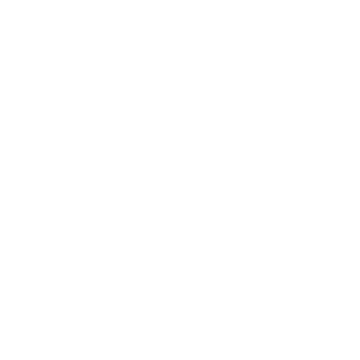 Click to
add text
Add text
Lorem ipsum dolor sit amet, consectetur adipiscing elit. Morbi ultrices
Add text
Lorem ipsum dolor sit amet, consectetur adipiscing elit. Morbi ultrices posuere sapien
04
Click to
add text
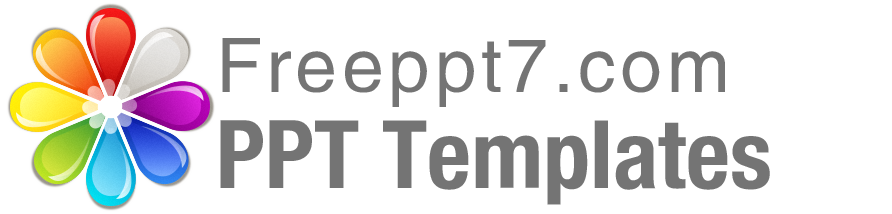 Best PPT templates for free download
https://www.freeppt7.com
[Speaker Notes: 模板来自于 http://www.ypppt.com]